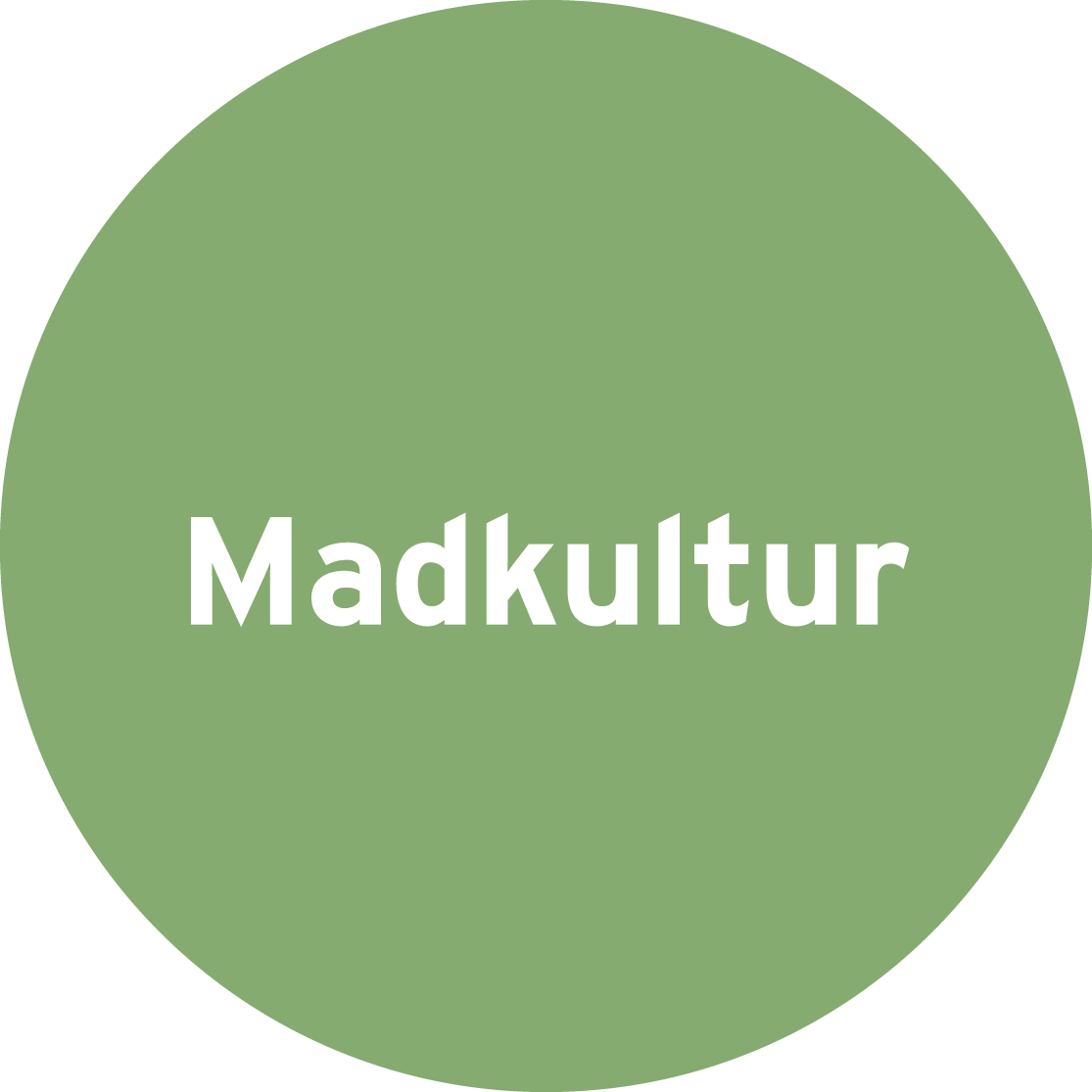 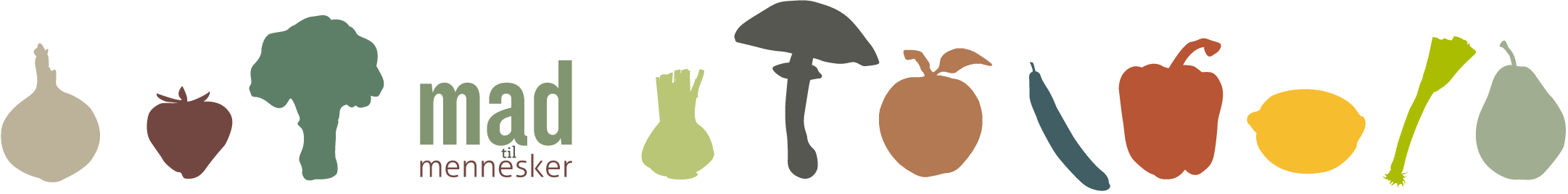 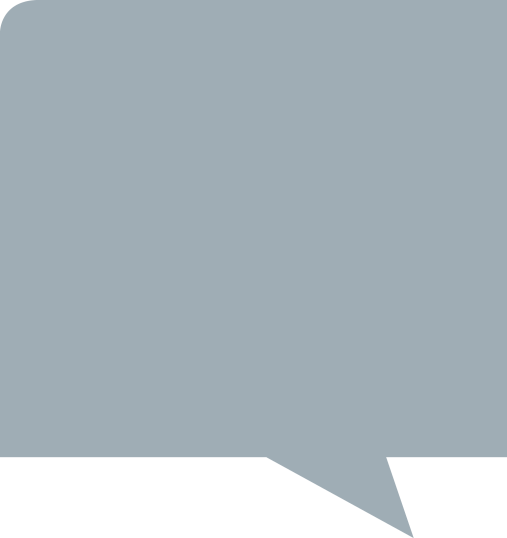 ”Husmandskost, er grov og tarvelig mad, men enkel og solid mad baseret på traditionel madkultur og hjemlige råvarer. Husmandskost er typisk retter af enkle og friske råvarer i ukomplicerede tilberedninger, fx bankekød, biksemad, labskovs og måltidssupper (grønkål, gule ærter)”.
Kilde: http://www.denstoredanske.dk/Mad_og_drikke/Gastronomi/M%C3%A5ltider_generelt/husmandskost?highlight=madkultur
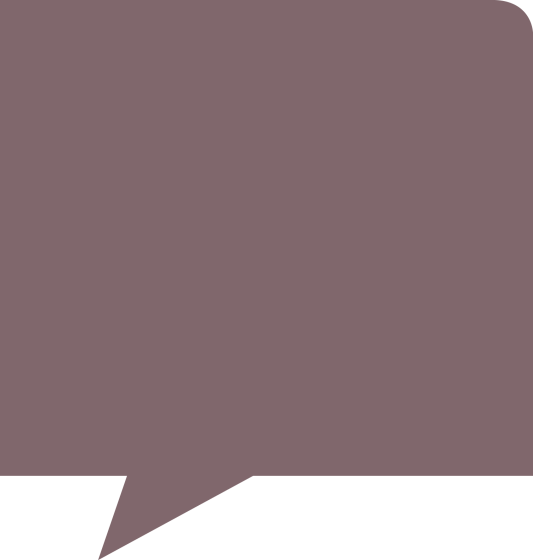 “Madkultur kan være mange forskellige ting: ernæring, forbrugeradfærd, spisevaner, gastronomi, hverdagsmad, traditioner m.m.” 
Kilde: Jacobsen, Jan Krag et. al. (1997)Den danske madkultur.
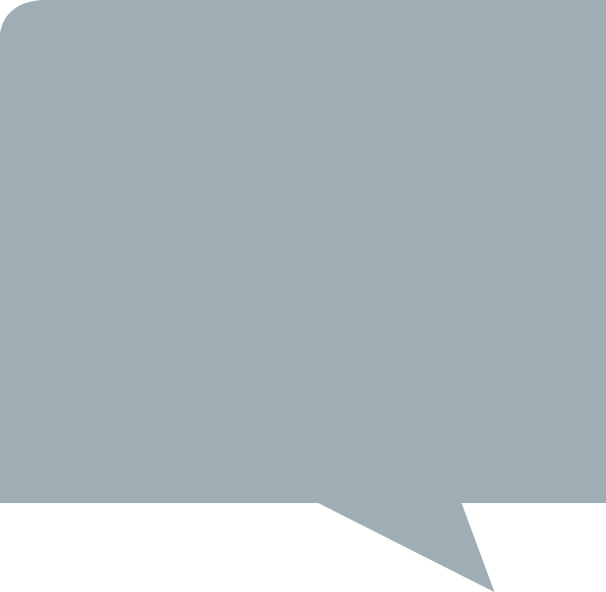 ”I 1950’erne spiste vi kartofler og rødkål med frikadelle(r). Nu spiser vi frikadeller med kartofler og rødkål. Retten hedder det samme, men ernæringsmæssigt er de vidt forskellige”. 


Kilde: Jacobsen, Jan Krag et. al. (1997) Den danske madkultur.
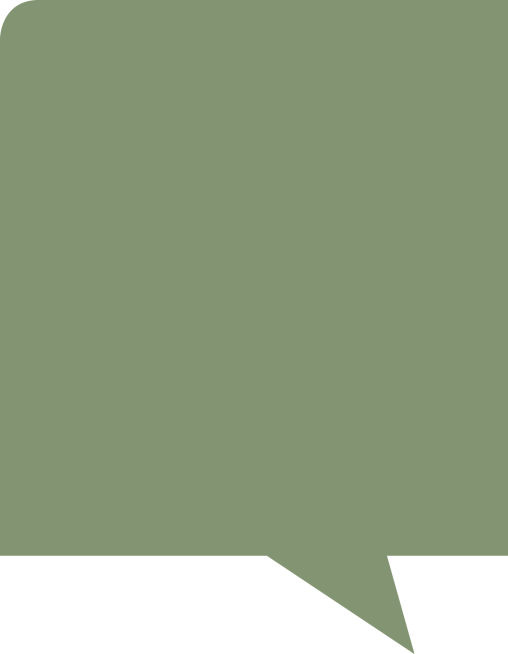 ”Maden har flyttet sig de sidste 50 år fra at være en basal nødvendighed, som kunne være svær at betale for mange mennesker, til at være et overflødighedshorn og et kulturtilbud…” 

Kilde: Lind, Katrine (2012). Holder det nordiske? Mad & Venner, s. 32
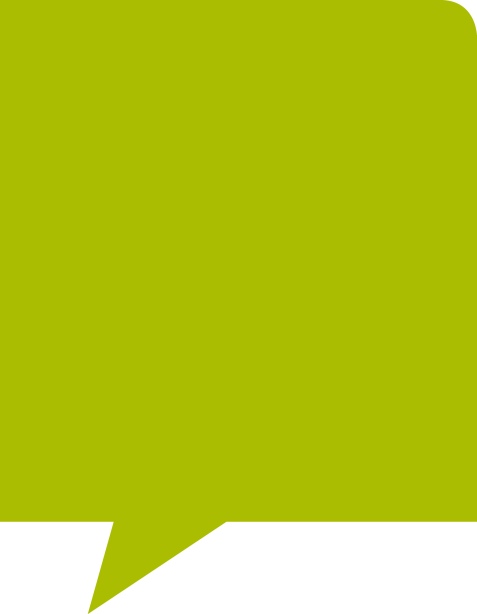 ”Kogekunst er andet og mere end madlavning. Kogekunst forudsætter muligheden for at vælge imellem mange råvarer, erfaringer og viden samt evner og mod til at tænke nyt. Kogekunst kræver kort sagt overskud”.
Kilde: Thomsen, Hans Beck & Else-Marie Boyhus, (2003, s. 8.) Kogekunst nu og da.
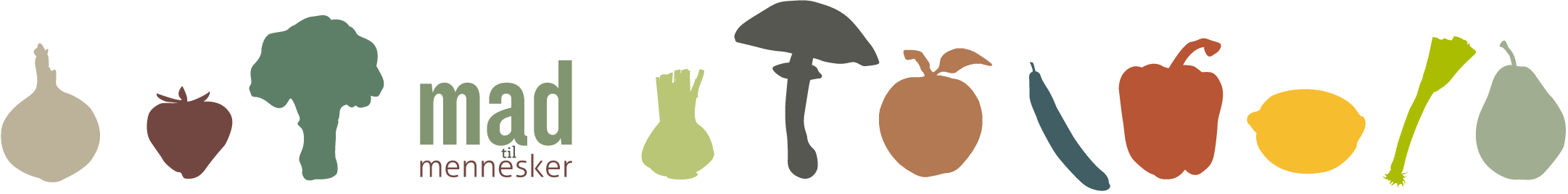 Retter med et særligt dansk præg
Hvad er dansk mad for jer? Nævn så mange retter I kan, som I forbinder med dansk mad og madkultur. 

Er retterne klimavenlige og sunde, hvorfor/hvorfor ikke?
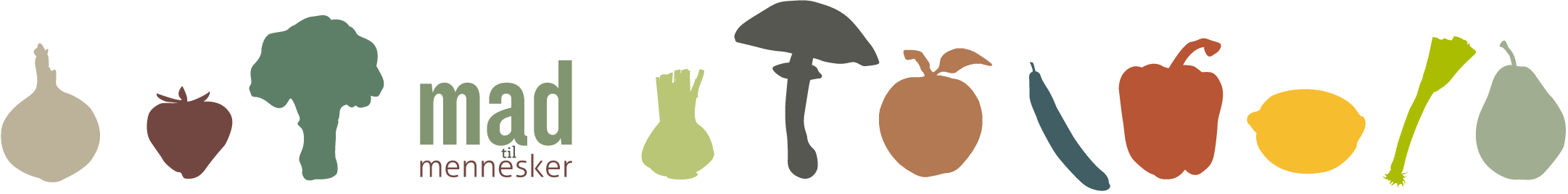 Højtider og madtraditioner i Danmark og/eller i andre lande
Hvilke højtider fejrer vi i Danmark og/eller i andre lande?

Hvad spiser vi til disse højtider i dag?

Hvad spiste man oprindeligt? Er der sket ændringer gennem tiden?
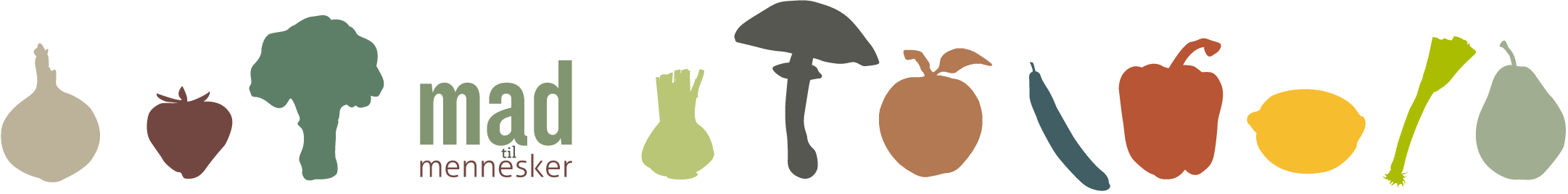 Højtider og madtraditioner i Danmark og/eller i andre lande
Er den danske madkultur blevet inspireret af andre kulturers vaner og traditioner?
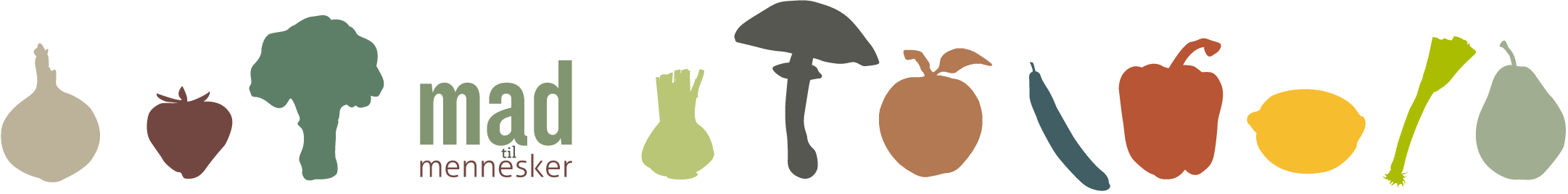 Madkultur gennem årtier
Gruppearbejde: Madkultur

Undersøg følgende punkter og fremlæg det for klassen.
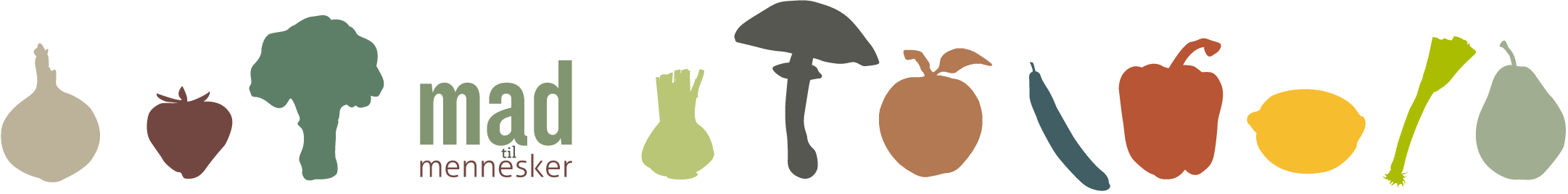 Madkultur gennem årtier
Hvad karaktiserer danskernes madkultur/spisevaner i det valgte årti?

Tilberedes maden fortrinsvis af råvarer produceret i Danmark eller i udlandet?

Hvor henter danskerne inspiration til deres måltider? Er det fx gennem rejser i udlandet, stjernekokke, madprogrammer i TV, nettet, blade, supermarkeder, grøntmarkeder eller messer?
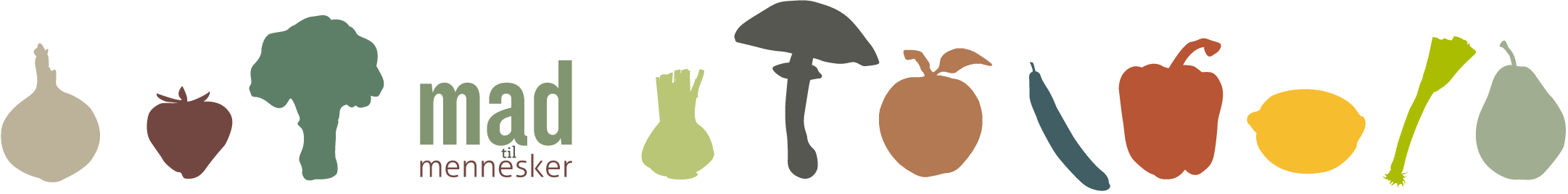 Madkultur gennem årtier
Tilberedes maden fra bunden af årstidens friske råvarer, eller bliver der brugt mange færdigvarer og convenienceprodukter, måltider ”to go”, eller spiser vi mere ude fx i kantiner, cafeer og restauranter?

Vurder om maden i denne periode er klimavenlig og sund, jf. De 8 kostråd.
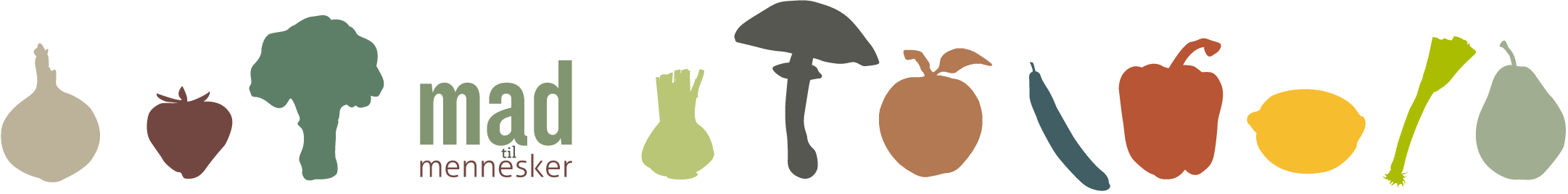